Mission Partners
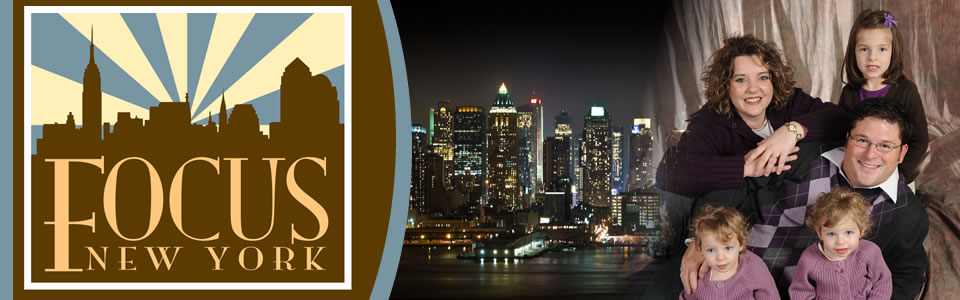 Adam and Brandie Crabtree   - New York
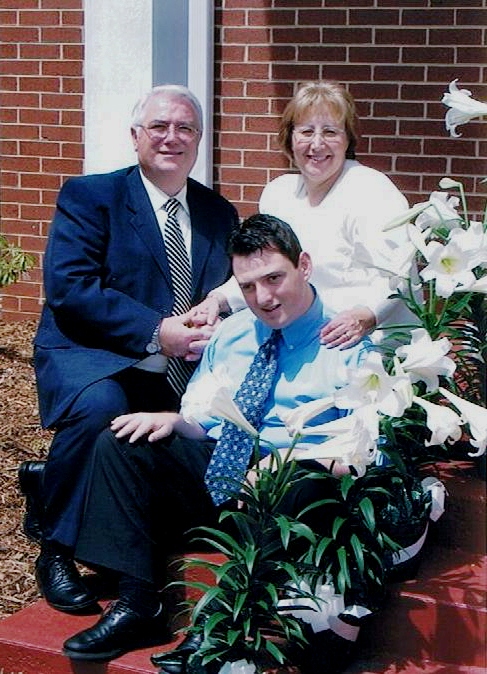 Alejandro and Fina Sanchez – Spain
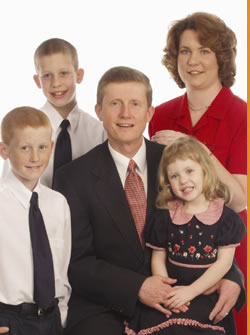 Bill and Tammy Brouwer - Tanzania
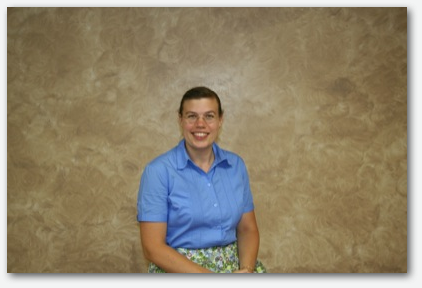 Carrie Mathena - Grenada
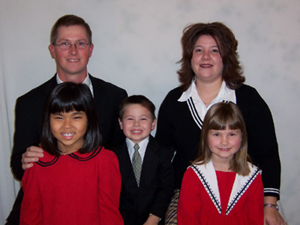 Chris and Stephanie McBryar – Chile
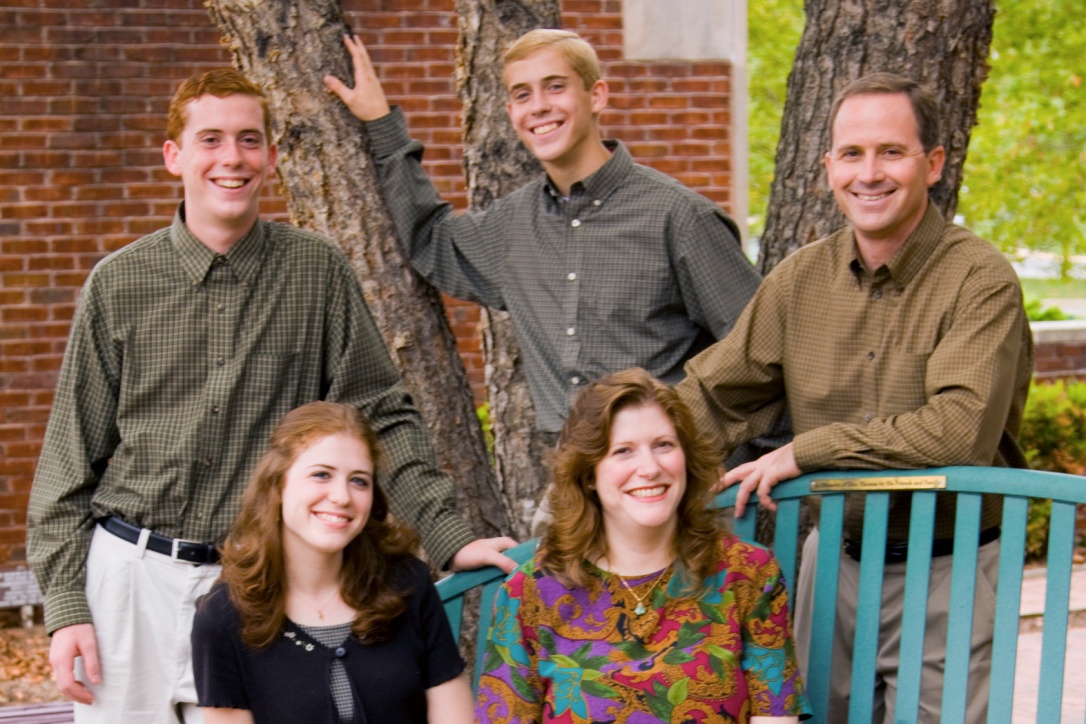 Daniel and Beth Canavan – Ireland
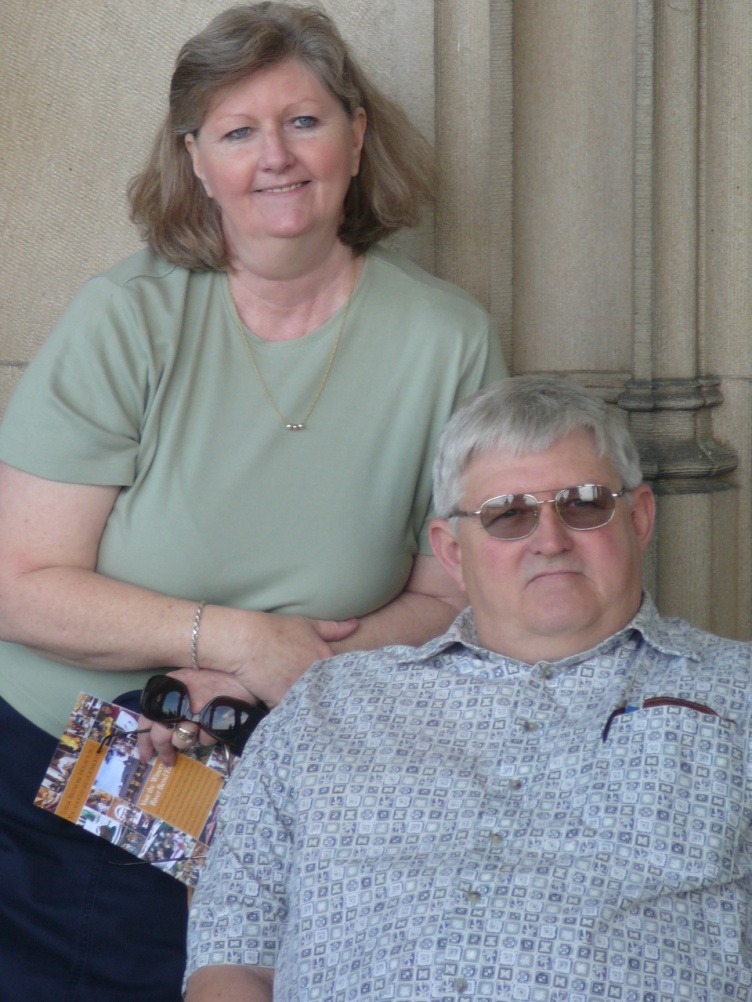 David and Helen Wise - BIBM
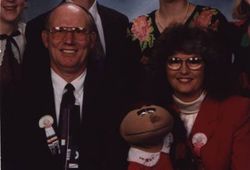 Don and Delores Swearingin - Mexico
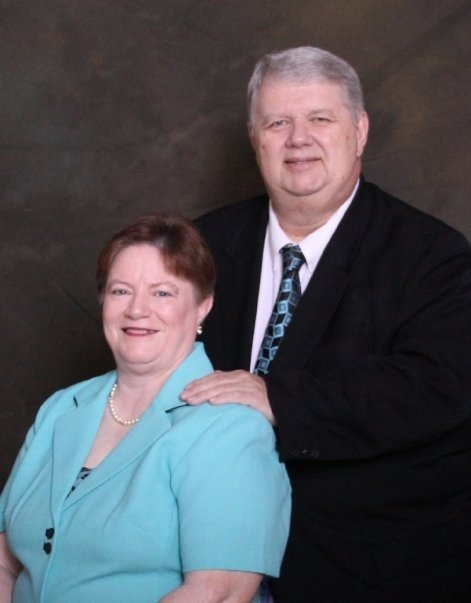 Don and Sharon Bright -
To the Veterans
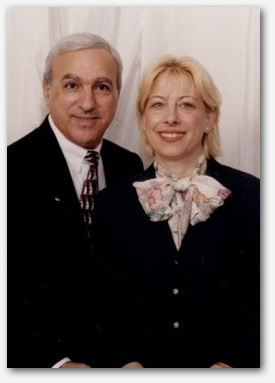 Edgar and Rosann Feghaly - Middle East
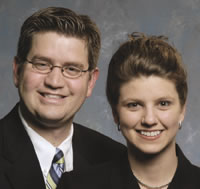 Erik and Holly Johnson - Dominican Republic
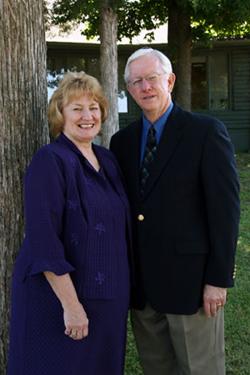 Ken and Carrie Liles - Restricted Access Nations (RAN)
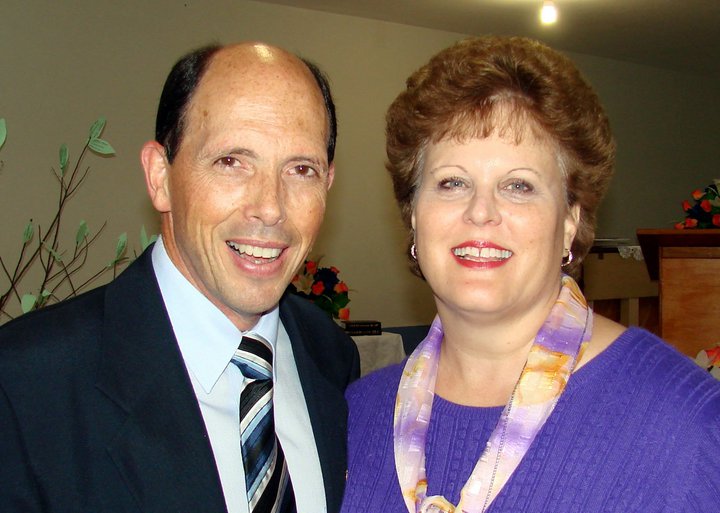 Graham and Renee’ Foran   - Brazil
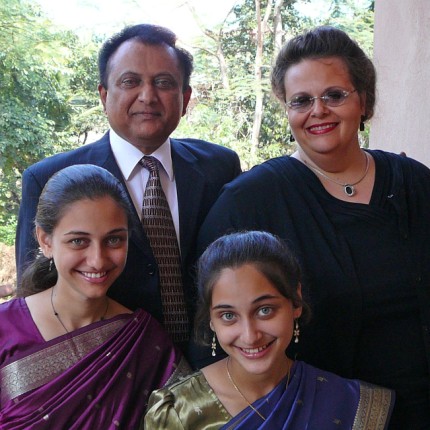 Harry and Cindyann Rasquinha - India
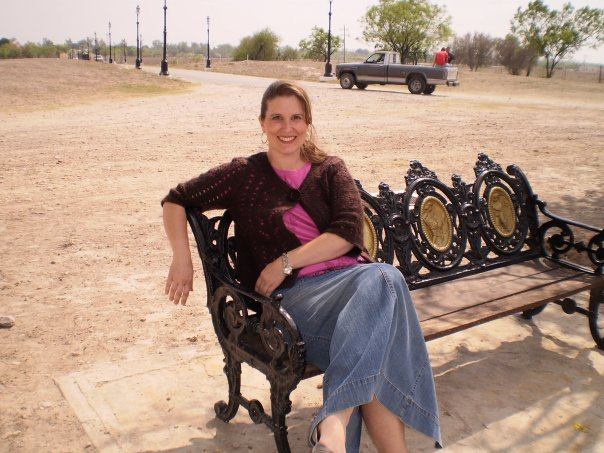 Heather Swearingin - Mexico
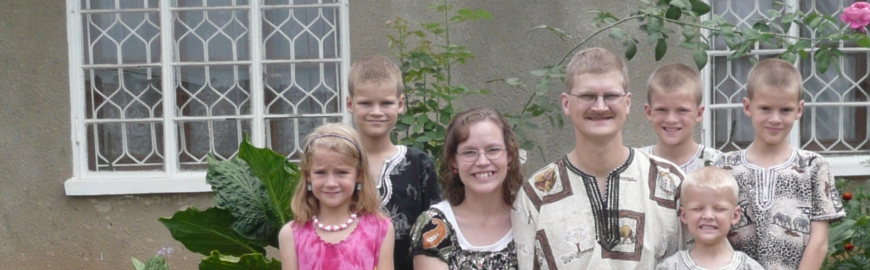 James and Anna Huckabee – Uganda
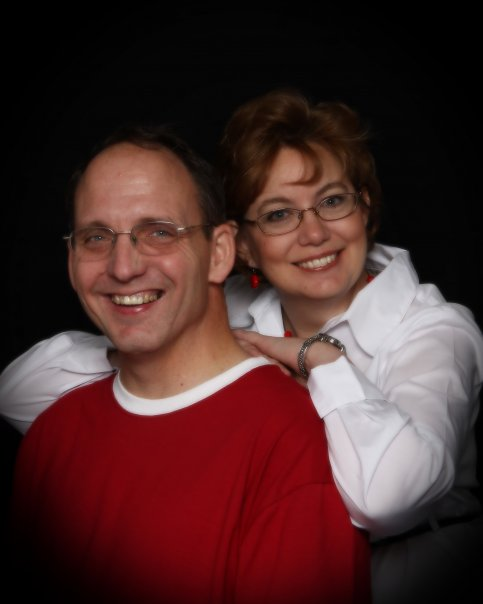 Keith and Brenda Price   - Romania
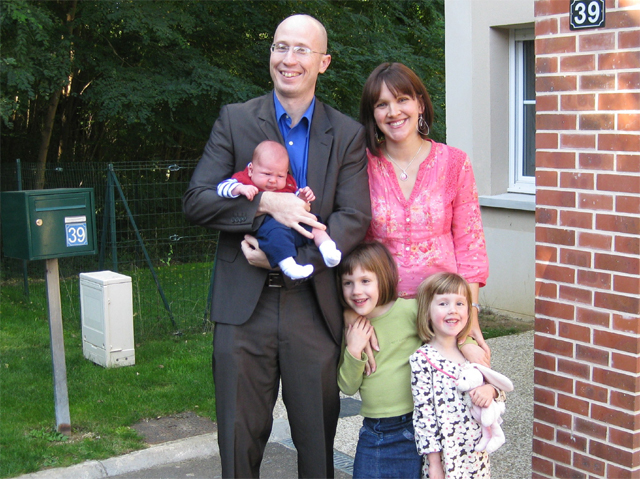 Lance and Amy Auterson - France
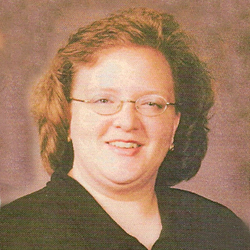 Lea Devers – Scotland
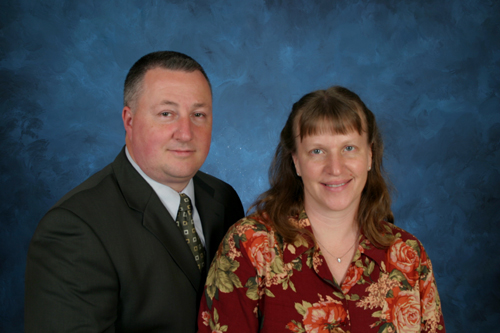 Mark and Anne Gostlin – French Redemption
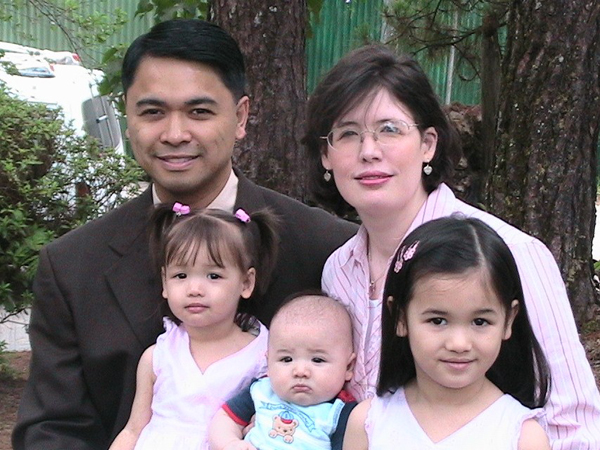 Mark and Kim Palmani – Philippines
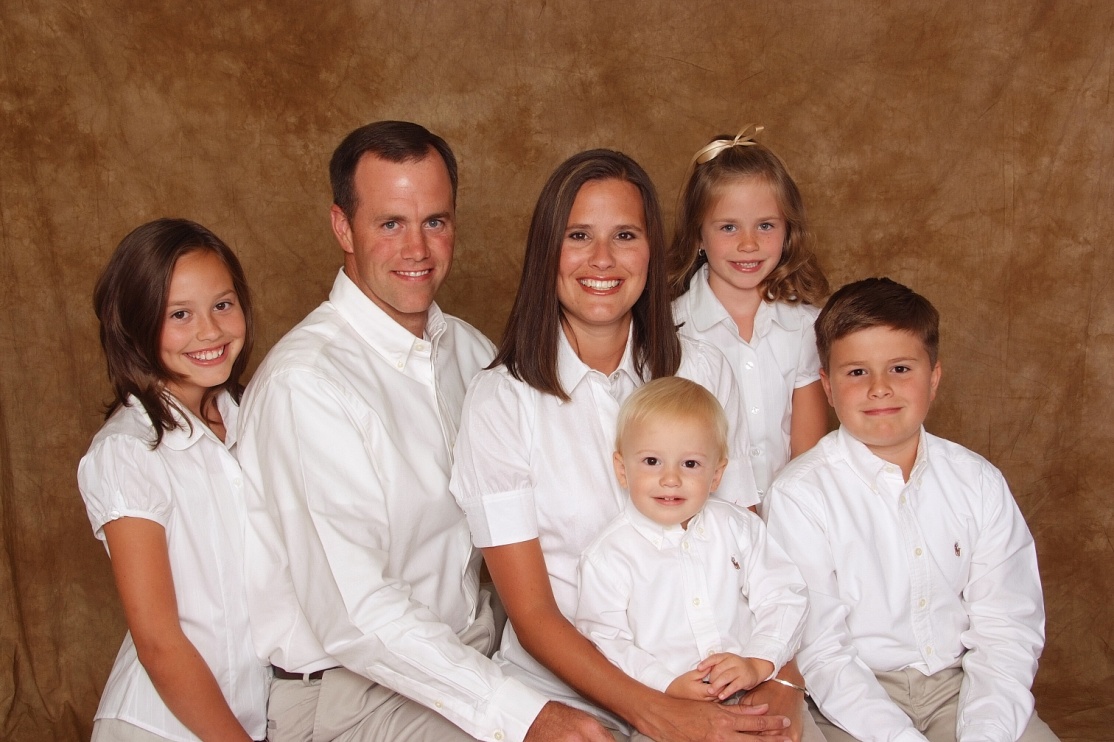 Matthew and Crystal Herrell - Peru
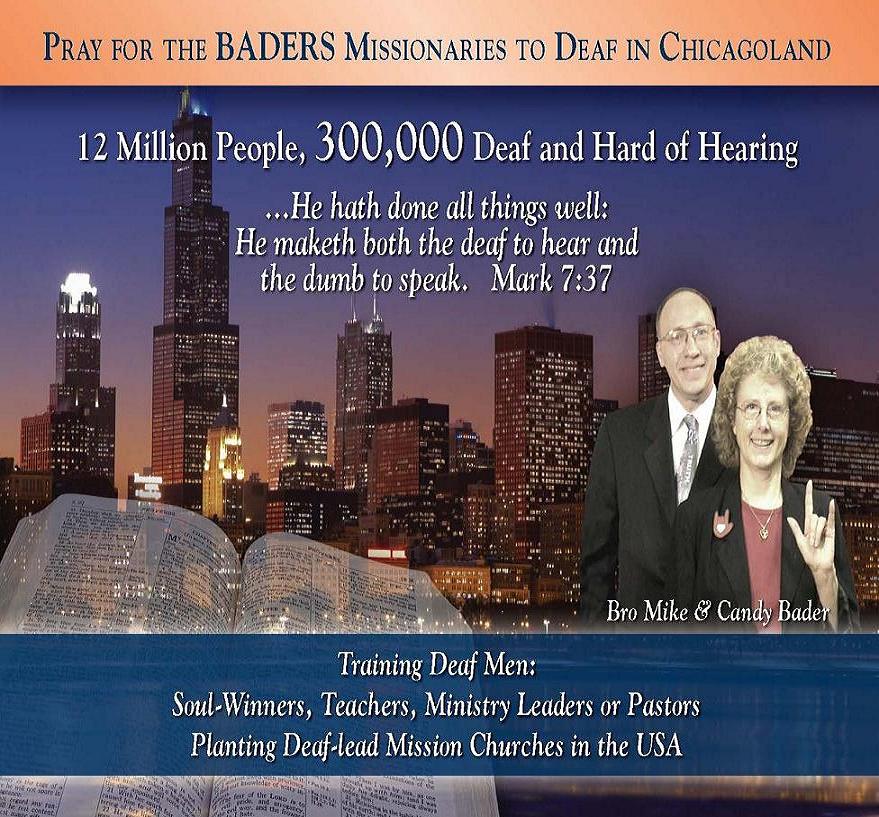 Mike and Candy Bader – U.S. Deaf Church Planting
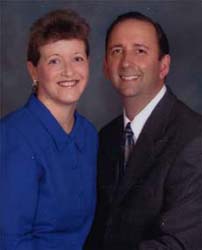 Mike and Cindy Burgett   - Japan
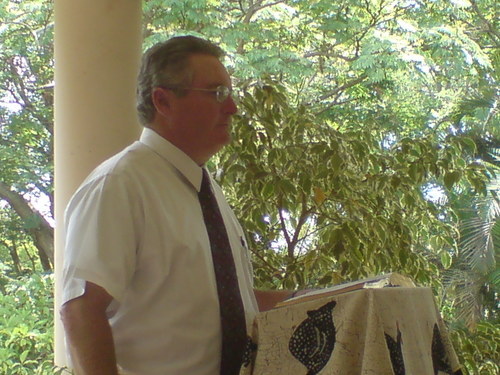 Richard and Laura Badgett – South Africa
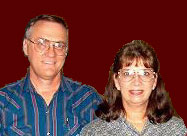 Richard and Joyce Crotts - Papua New Guinea
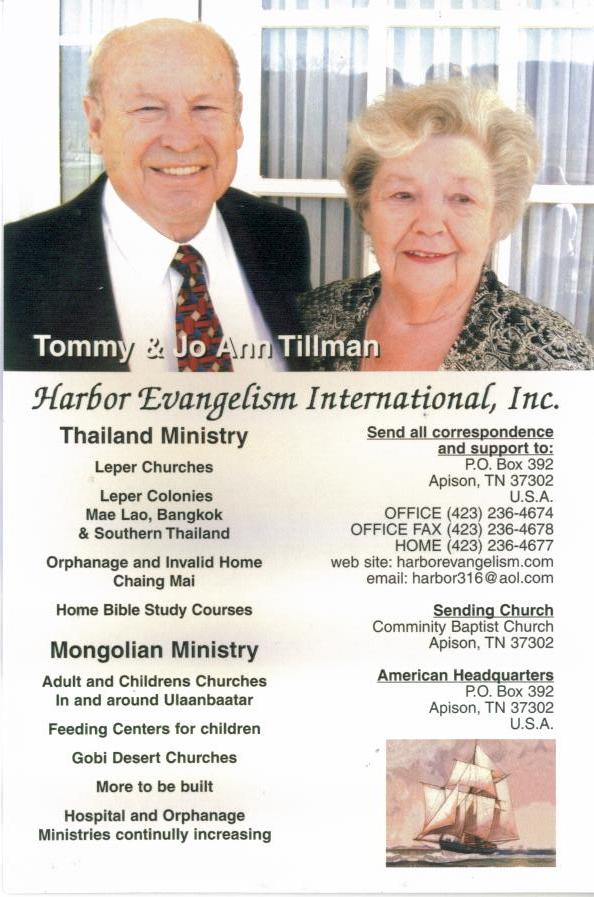 Tommy Tillman – 
Thailand & Mongolia
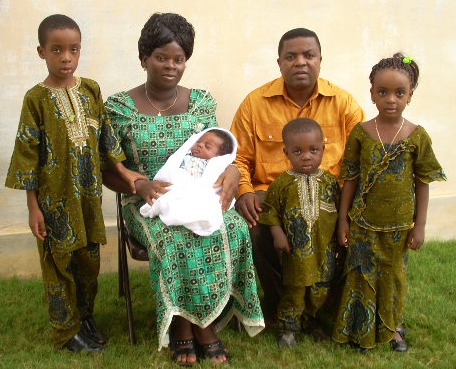 Vincent and Rose Agbodo - Togo
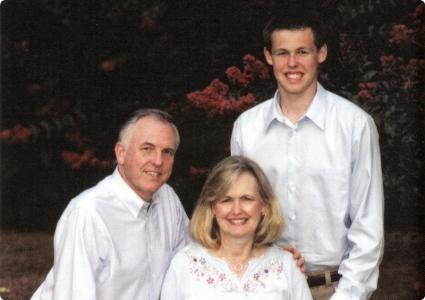 Wayne and Angela Harper – Australia
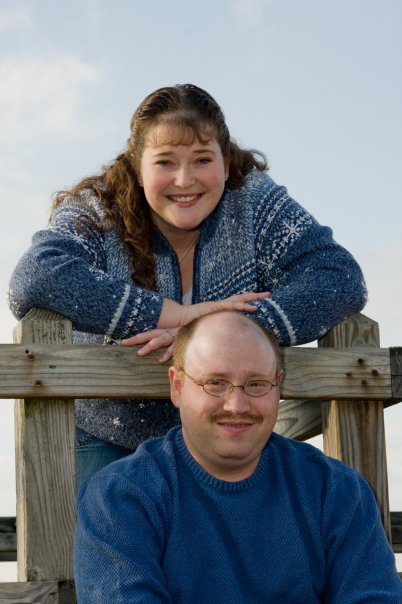 Will and LeAnn Vinson – Romania